Прибавление и вычитание
числа 5
Математика 1 класс
Учитель начальных классов  
МОУ «СОШ №2 г. Ершова
 Саратовской области»
Шевцова Татьяна Николаевна
                                                 
СУ «Начальная школа ХХI века»
2011-2012 уч.г.
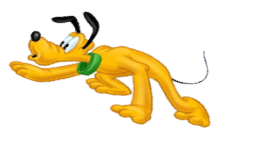 Прибавление числа 5.
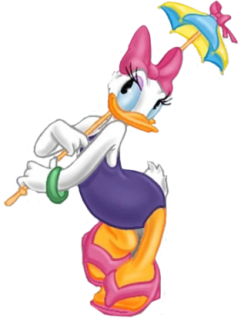 Как можно прибавить число 5?
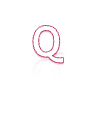 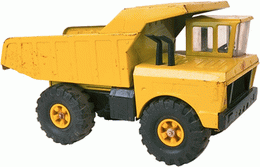 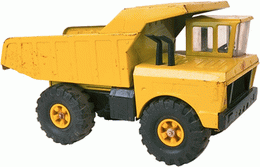 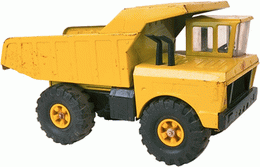 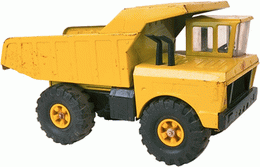 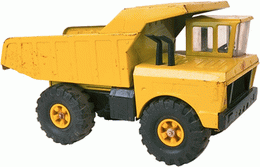 1+1+1+1+1=5
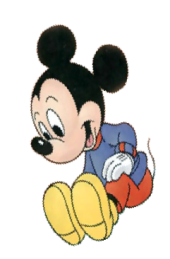 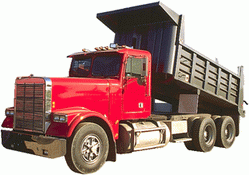 4+1=5
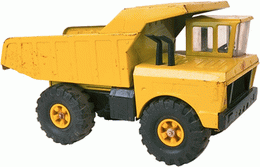 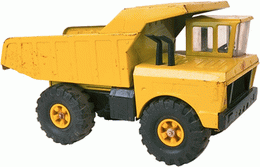 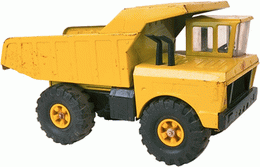 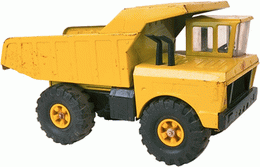 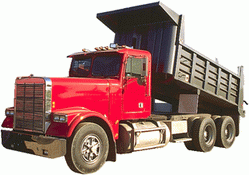 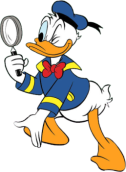 3+2=5
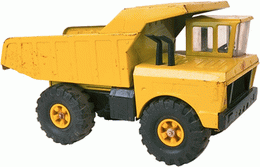 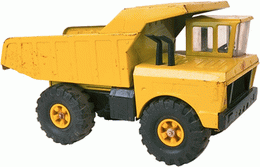 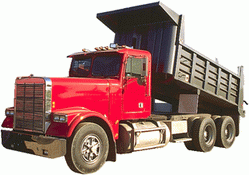 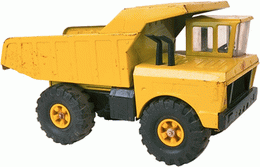 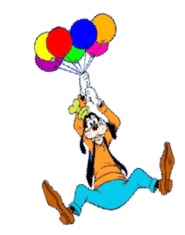 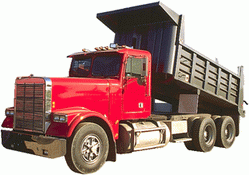 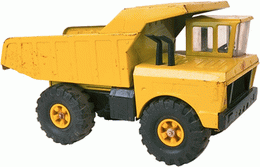 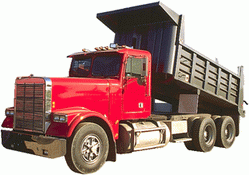 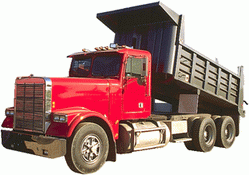 2+3=5
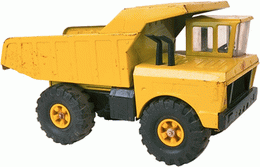 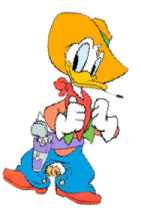 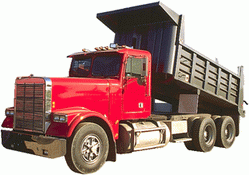 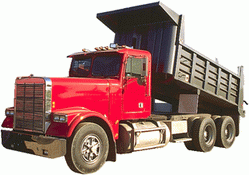 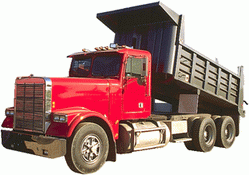 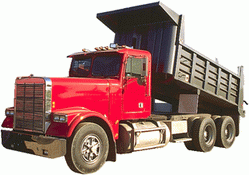 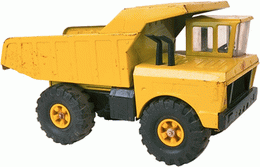 1 + 4 =5
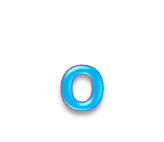 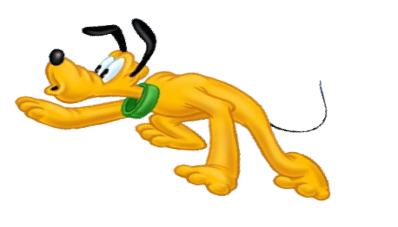 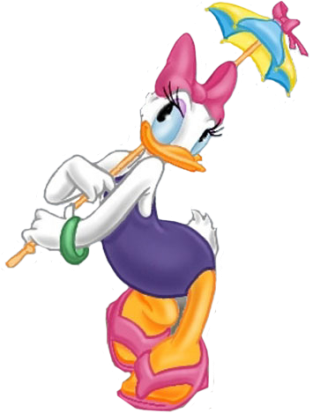 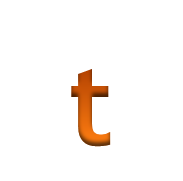 Вычисли:
1 + 5      2 + 5      3 + 5       4 + 5      5 + 5      0 + 5
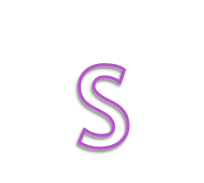 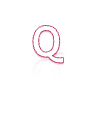 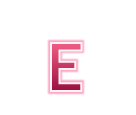 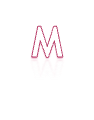 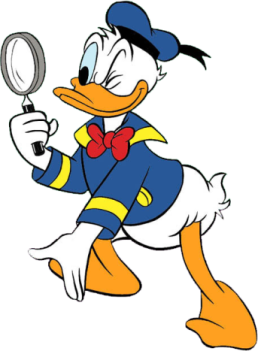 Какое правило вы использовали 
при решении этих примеров?
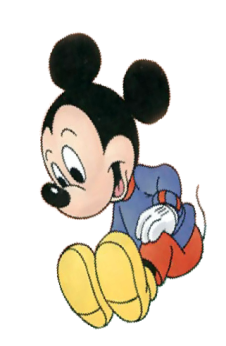 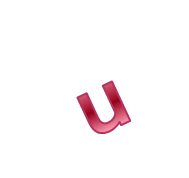 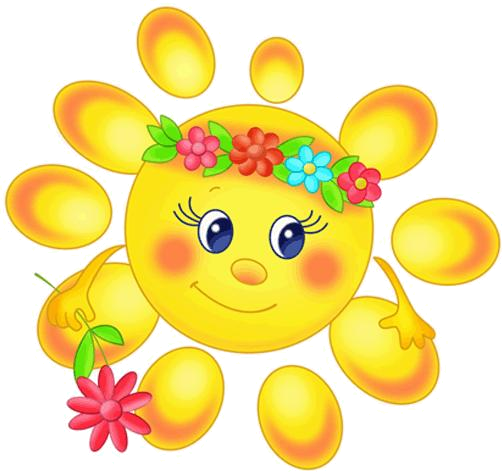 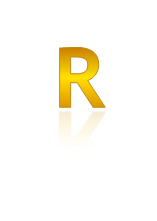 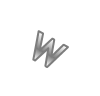 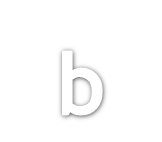 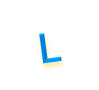 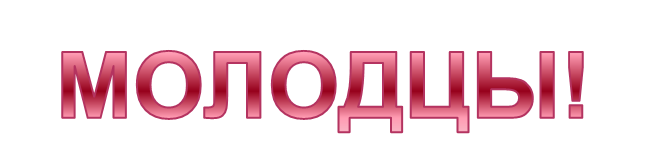 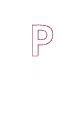 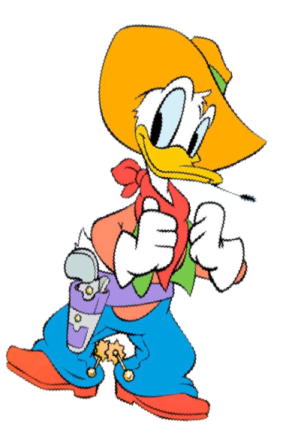 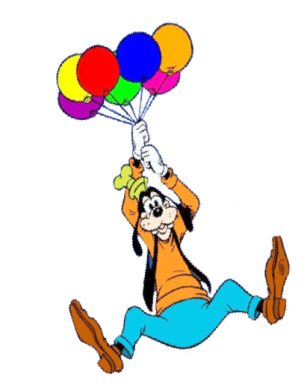 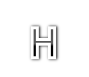 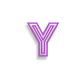 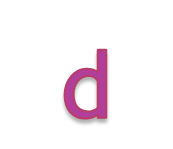 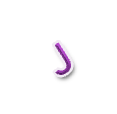 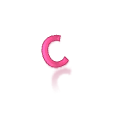 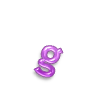 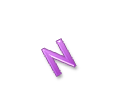 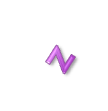 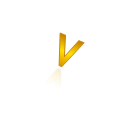 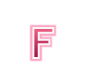 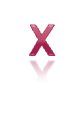 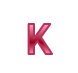 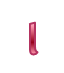 Дополни до 10
6
7
8
9
10
6 + 4 = 10
7 + 3 =10
8 + 2 = 10
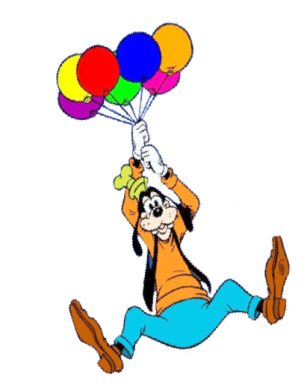 9 + 1 = 10
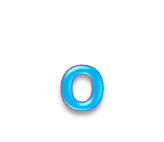 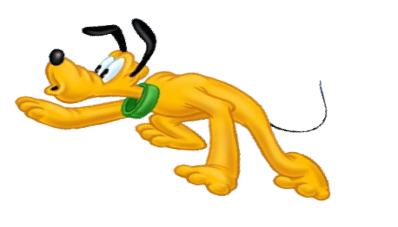 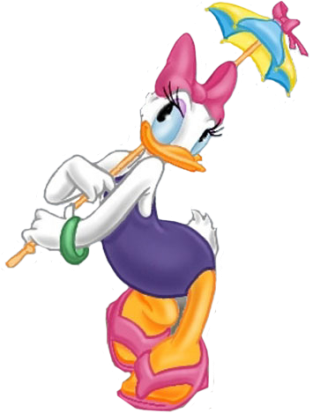 Объясни, как выполнено сложение.
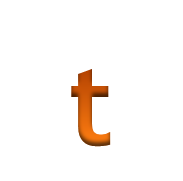 4и1
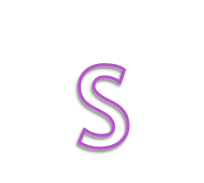 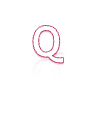 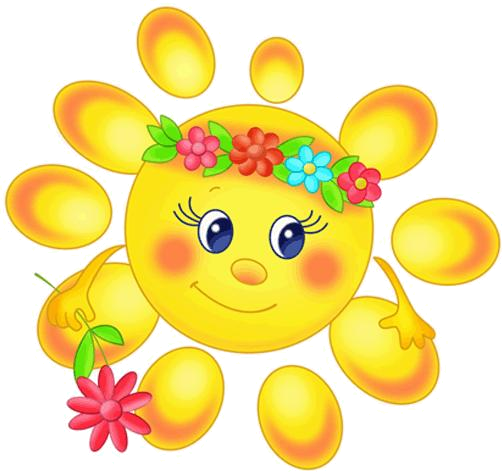 6 + 5 =
11
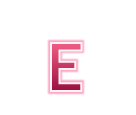 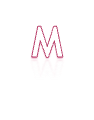 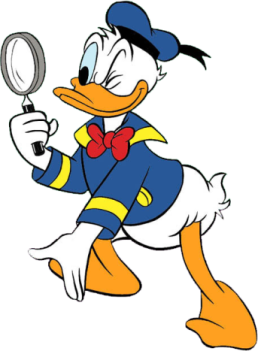 3и2
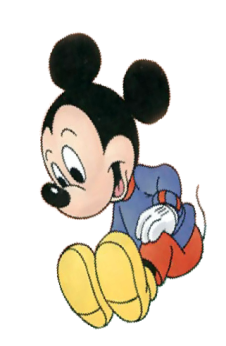 7 + 5 =
12
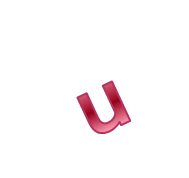 2и3
13
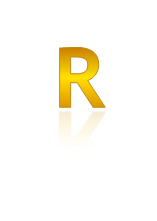 8 + 5 =
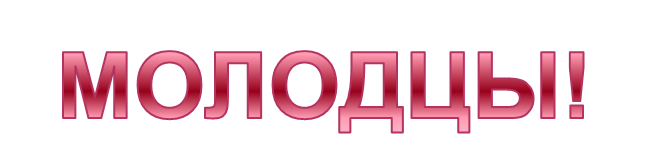 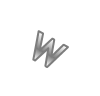 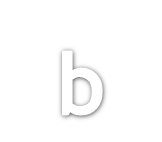 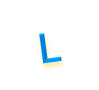 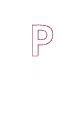 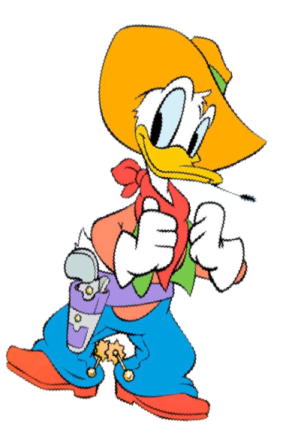 1и4
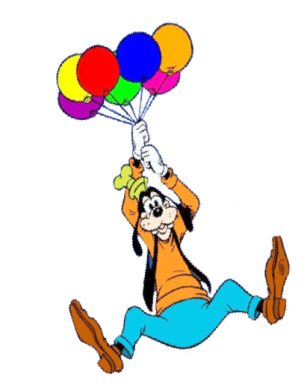 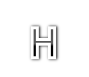 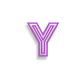 9 + 5 =
14
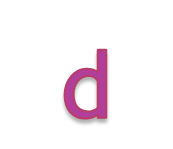 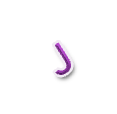 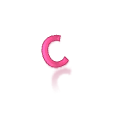 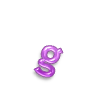 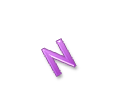 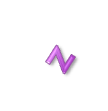 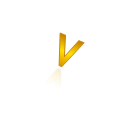 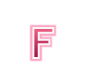 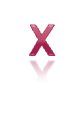 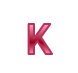 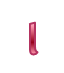 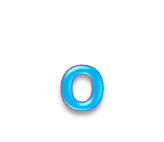 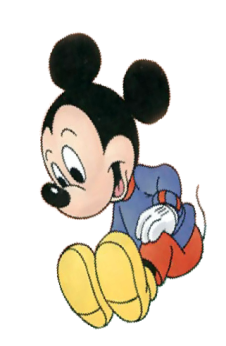 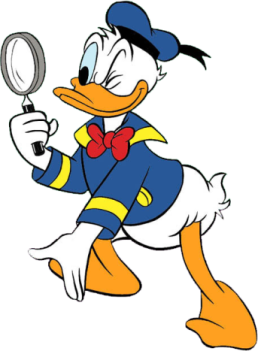 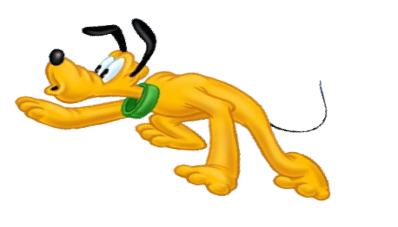 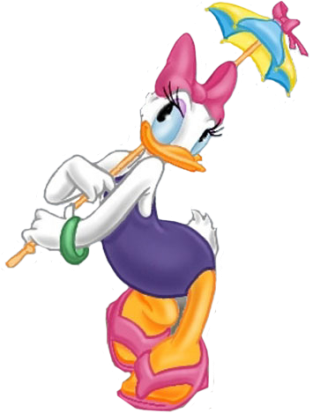 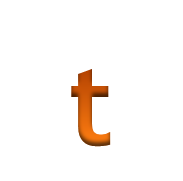 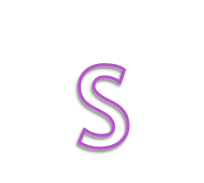 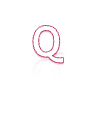 Какое число надо вычесть, чтобы получить 10 ?
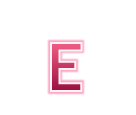 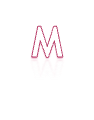 10
11
12
13
14
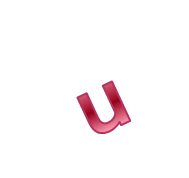 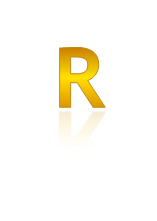 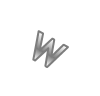 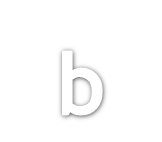 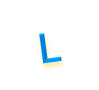 14 - 4 = 10
13 - 3 =10
12 - 2 = 10
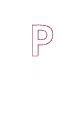 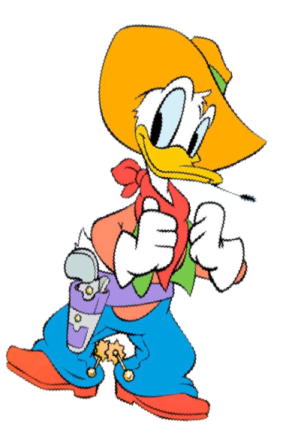 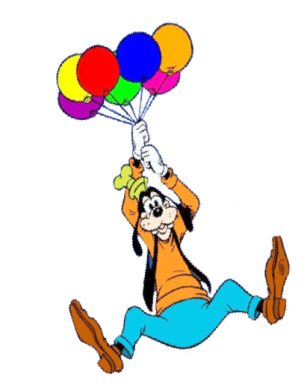 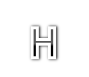 11 - 1 = 10
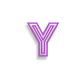 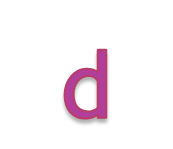 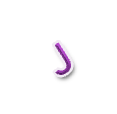 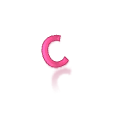 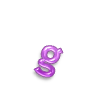 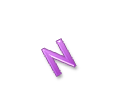 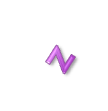 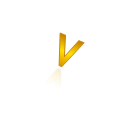 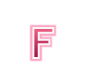 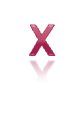 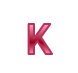 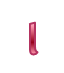 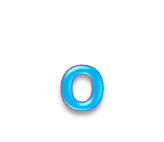 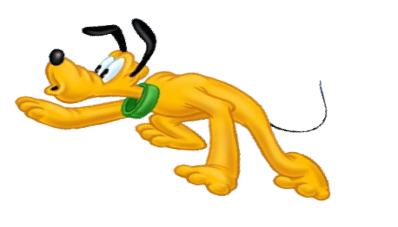 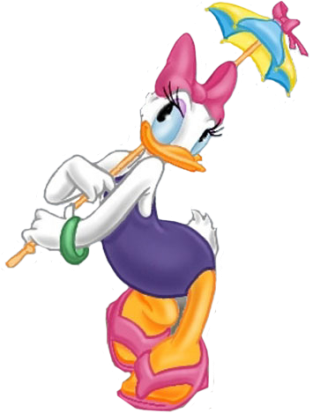 Объясни, как выполнено вычитание.
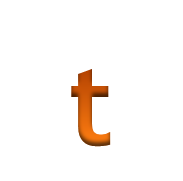 1и4
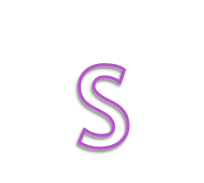 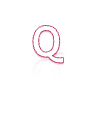 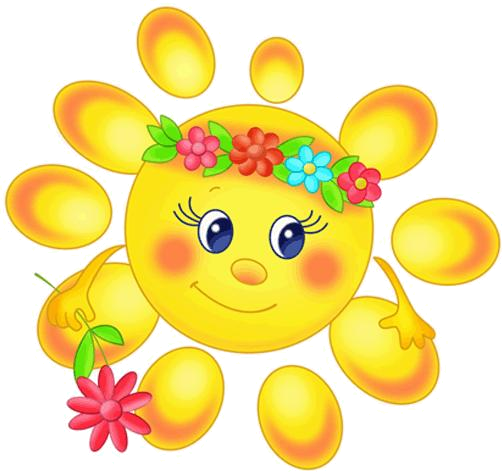 11 - 5 =
6
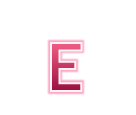 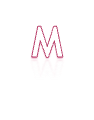 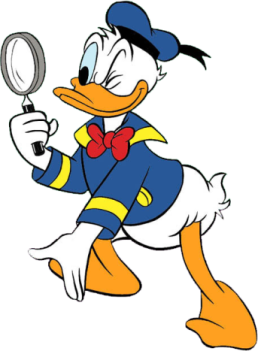 2и3
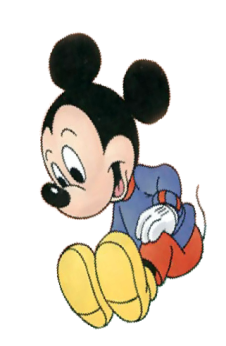 12 - 5 =
7
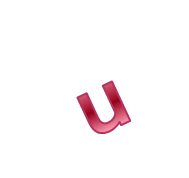 3и2
8
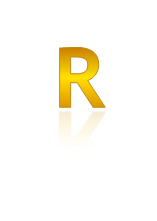 13 - 5 =
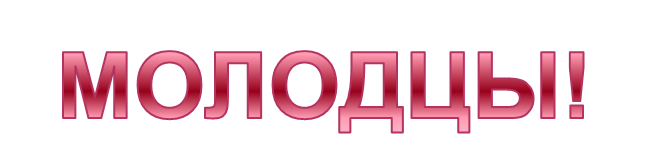 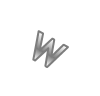 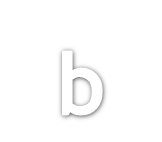 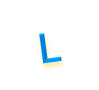 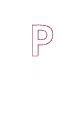 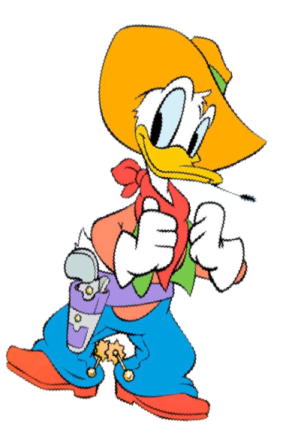 4и1
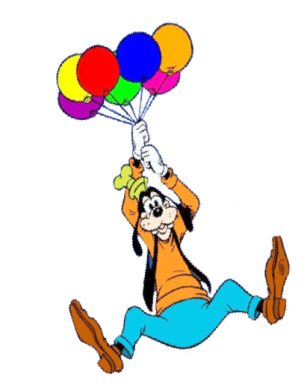 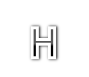 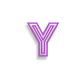 14 - 5 =
9
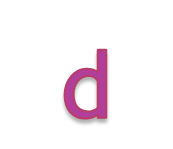 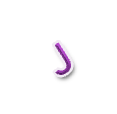 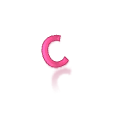 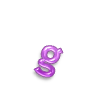 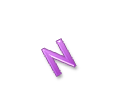 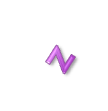 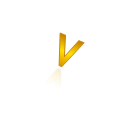 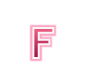 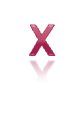 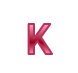 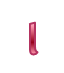 o
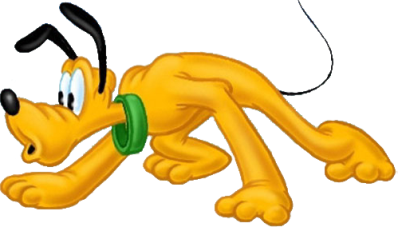 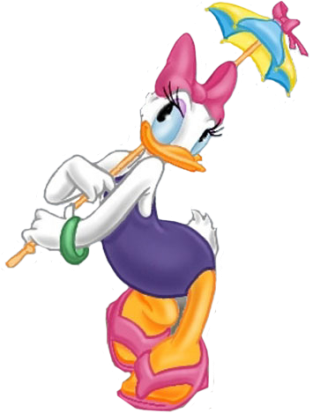 http://pedsovet.su/’’
t
1.http://images.yandex.ru/yandsearch?ed=1&text2F66509279_1289572499_33FFGGGG.jpg&rpt=simage&p=19
Q
S
E
M
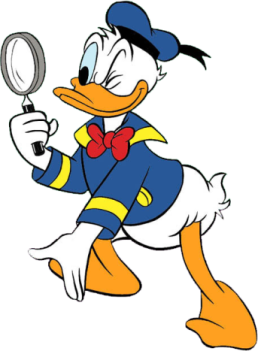 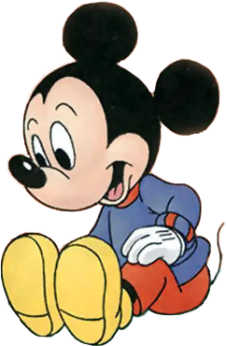 http://images.yandex.ru/yandsearch?rpt=1&text=тетрадь фон&p=0
u
http://www.libo.ru/bukofki.html?tt=26
R
W
L
b
P
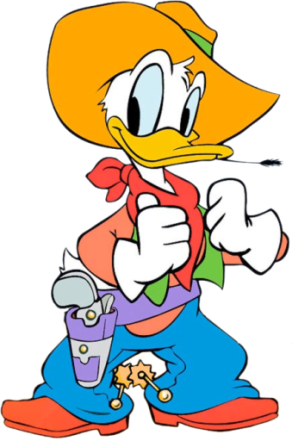 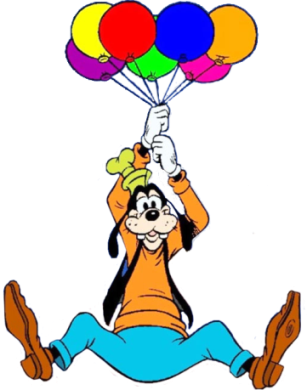 H
Y
d
J
C
K
l
x
F
g
N
V
z